II ВСЕРОССИЙСКОЕ СОВЕЩАНИЕ 
ПО РАЗВИТИЮ ЖИЛИЩНОГО СТРОИТЕЛЬСТВА, 2-3 ИЮНЯ 2014 ГОДА
Основные положенияКонцепции федерального закона о государственно-частном партнерстве при комплексном освоении территорий в целях строительства жилья экономического классаЭ.К.Трутнев,		научный руководитель направления «Рынок недвижимости»Фонда «Институт экономики города»
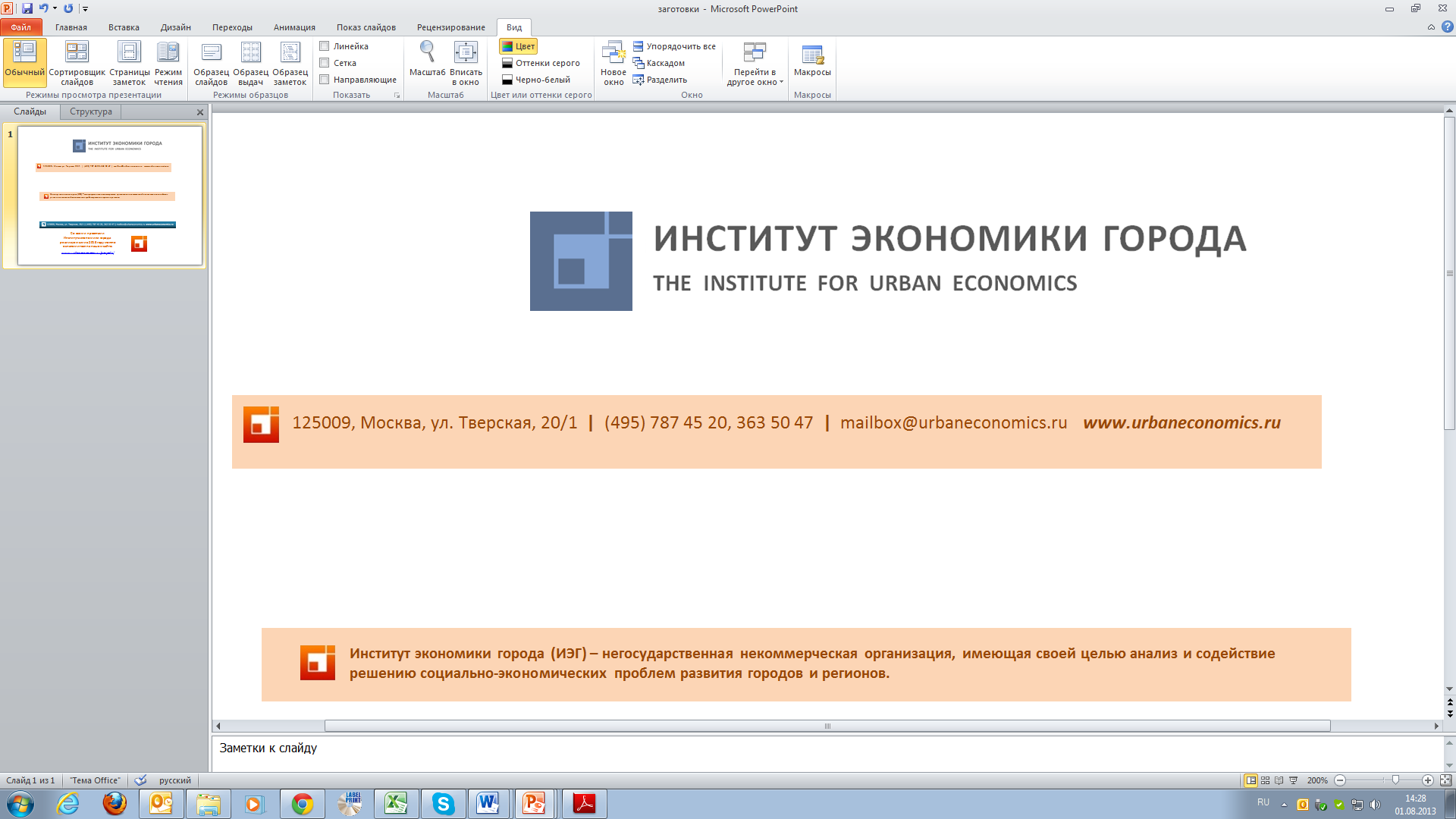 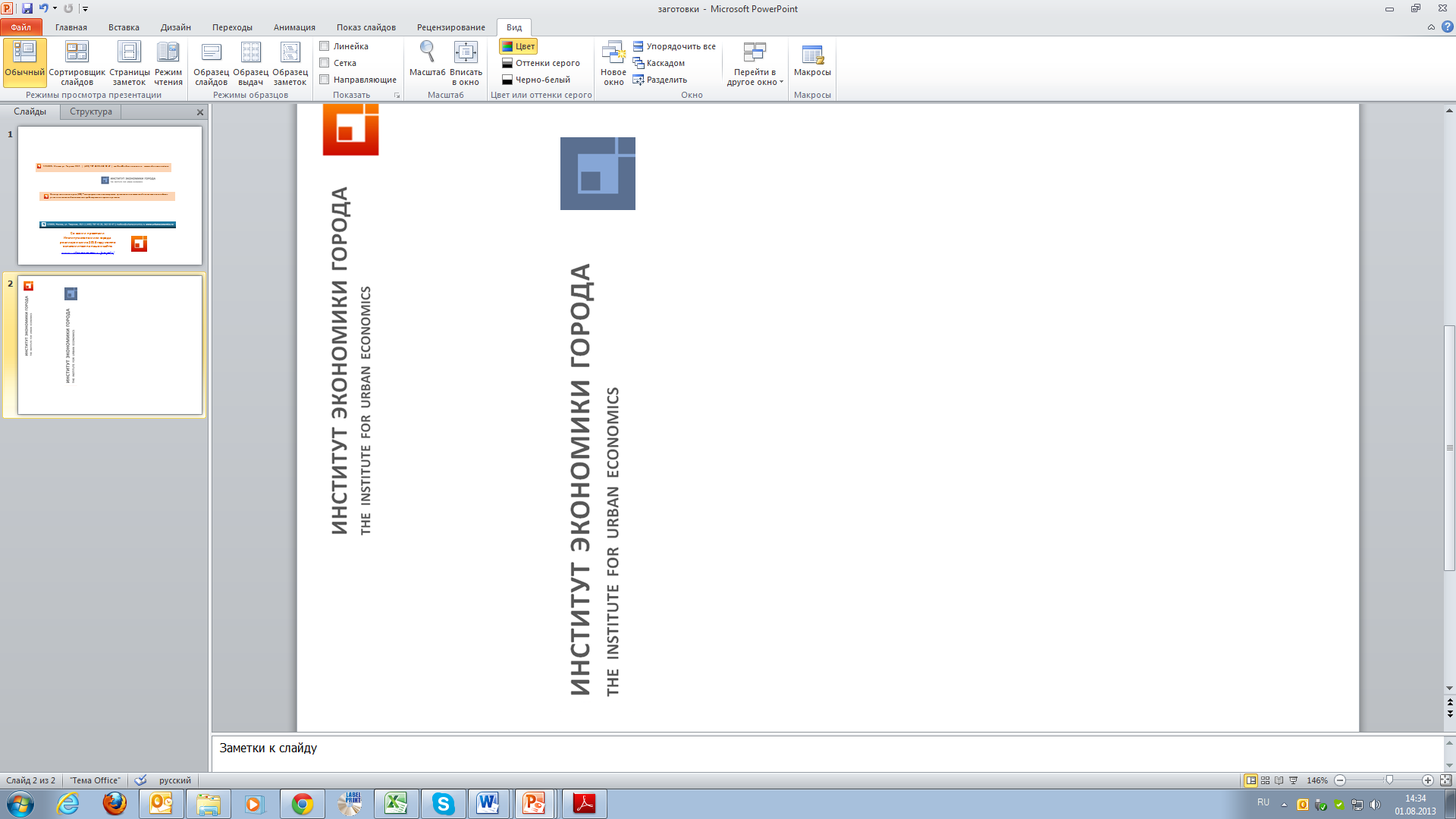 Область регулирования, определяемая Концепцией законопроекта
КОМПЛЕКСНОЕ ОСВОЕНИЕ ТЕРРИТОРИИ (ЗЕМЕЛЬНОГО УЧАСТКА) - КОТ
КОТ -  ЗЕМЕЛЬНЫЕ УЧАСТКИ В ПУБЛИЧНОЙ СОБСТВЕННОСТИ - статья 38.2 Земельного кодекса РФ
КОТ -  ЗЕМЕЛЬНЫЕ УЧАСТКИ В ЧАСТНОЙ СОБСТВЕННОСТИ
КОТ:

- без обязательств в отношении  жилья экономического класса (ЖЭК);

- торги - партнёрство
КОТ - КОНЦЕПЦИЯ ЗАКОНОПРОЕКТА:

-  обязательства  в отношении  жилья экономического класса (ЖЭК);

- торги - партнёрство
КОТ:

- без обязательств в отношении  жилья экономического класса (ЖЭК);

- без торгов и  без партнёрства
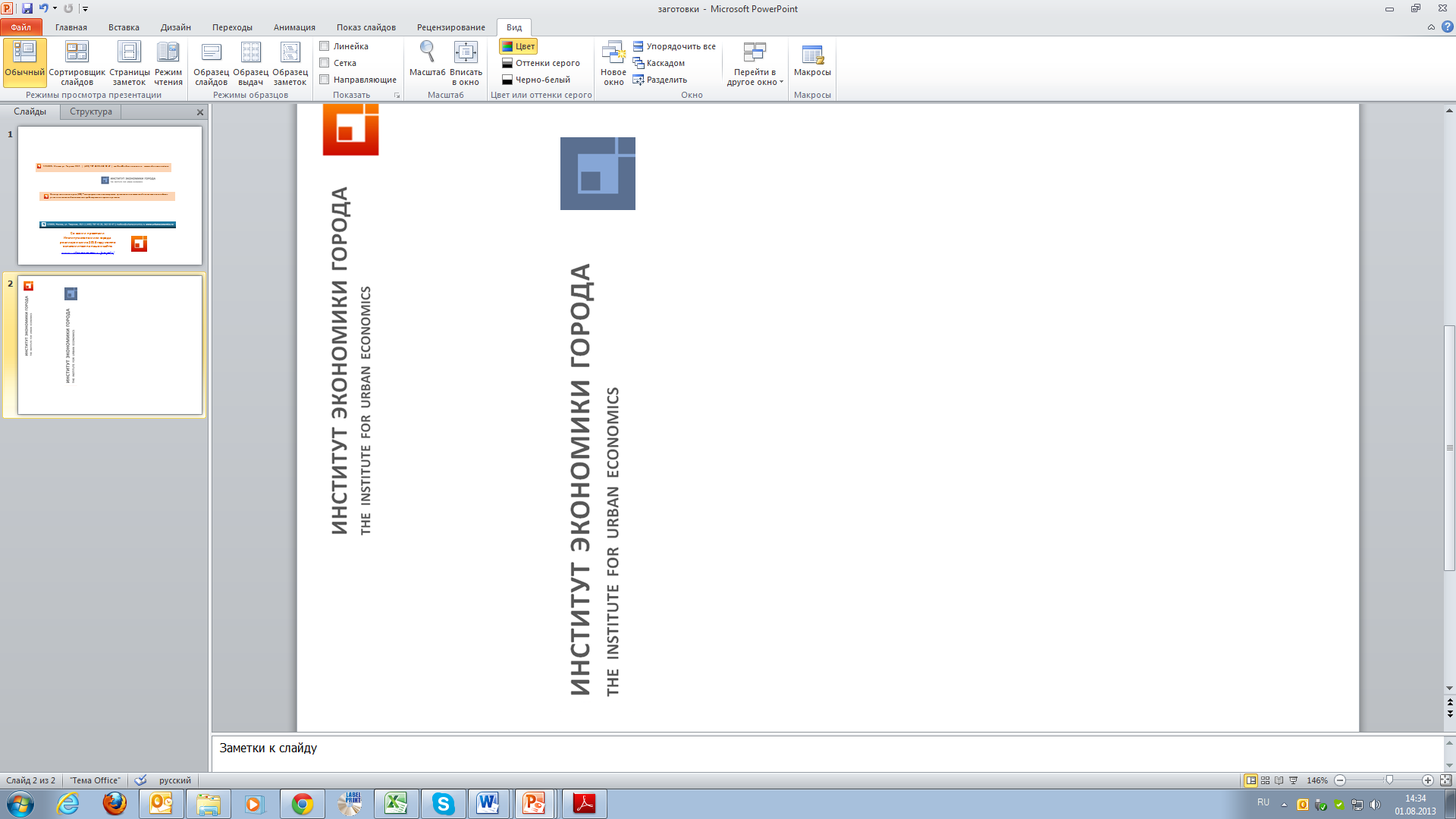 Цель законопроекта о ГЧП в проектах комплексного освоения территорий в целях строительства жилья эконом-класса
Регулирование реализации проектов ГЧП при комплексном освоении территорий (партнёрств, соглашения о которых заключаются по результатам торгов) 
в целях строительства жилья экономического класса
посредством реализации проектов на частных земельных участках, права на которые (собственности или аренды) принадлежат частному  застройщику
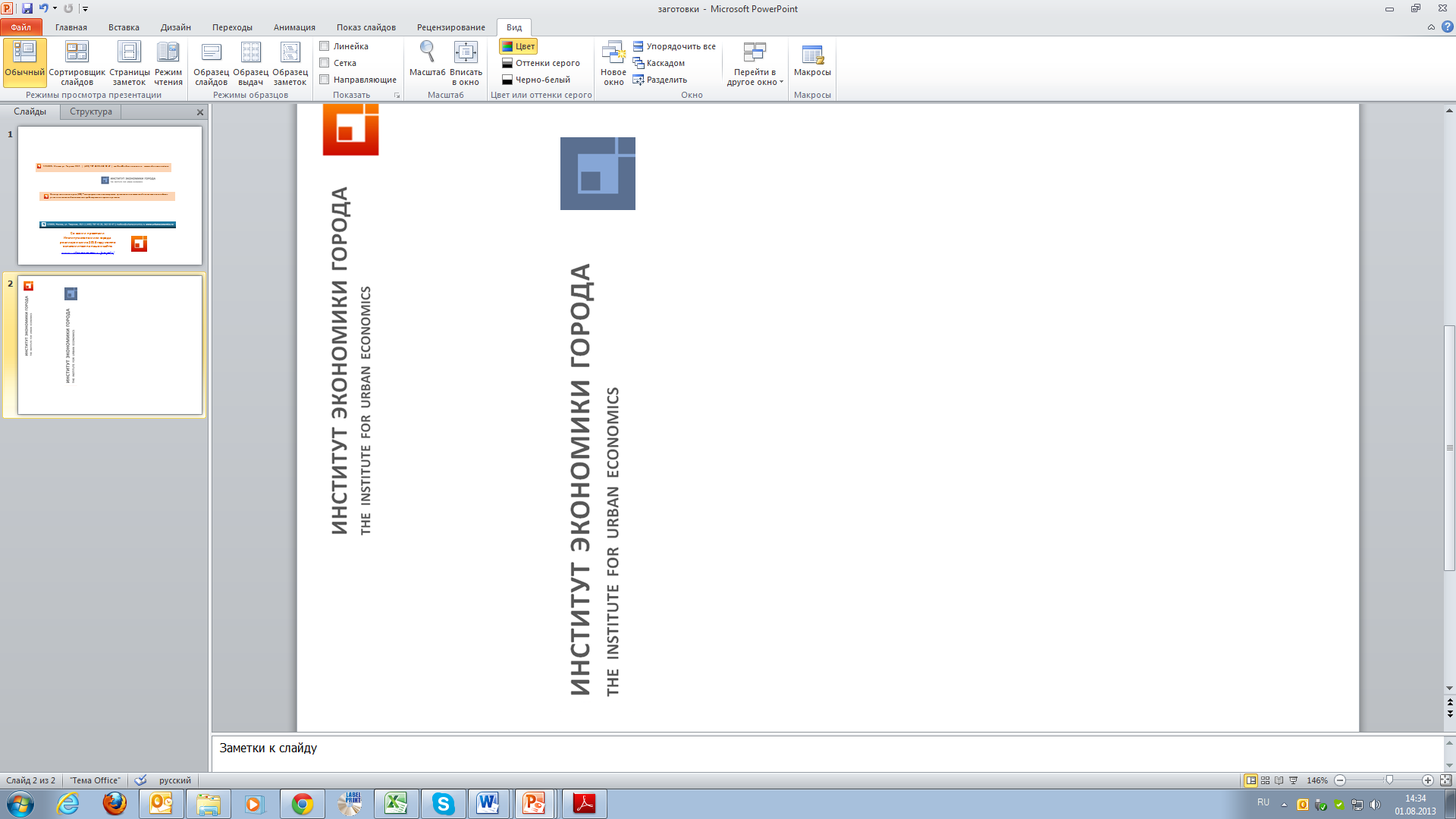 Предмет соглашений о ГЧП в жилищном строительстве
Отношения между сторонами соглашения о ГЧП - частным партнером и публичным партнером (лицами, выступающими на стороне публичного партнера) по поводу:
распределения обязательств при реализации инвестиционно-строительных проектов, предусматривающих жилищное строительство
возможного дополнительного обеспечения  публичным партнером обязательств частного партнера, в том числе финансового обеспечения
ответственности, возникающей в связи  с неисполнением обязательств
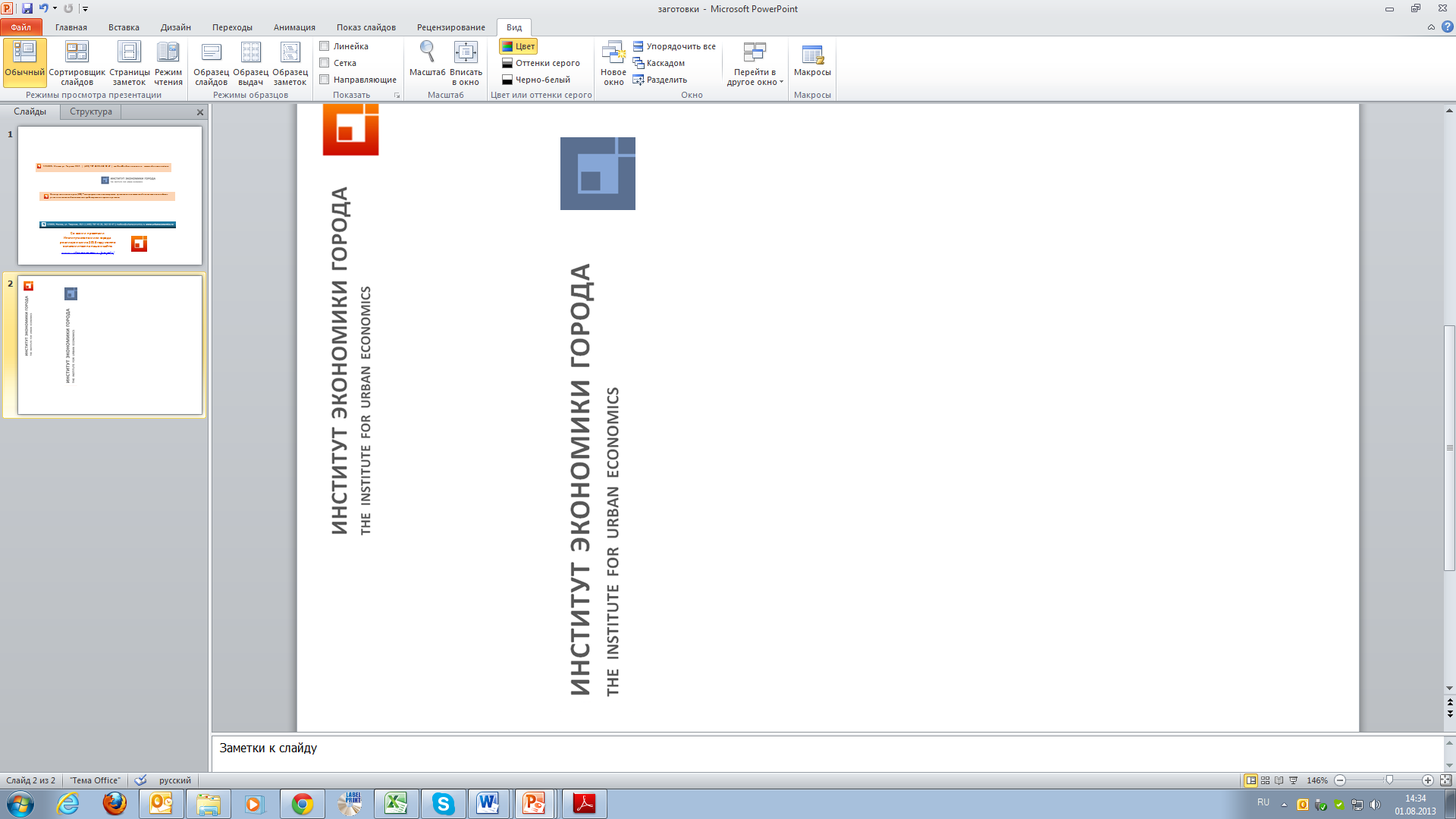 Минимально необходимые условия, наличие которых определяет возможность проводить торги, по результатам которых заключаются соглашения о ГЧП
Соблюдение требования о соответствии намерений частных инвесторов-застройщиков утверждённым публичной властью правовым актам регулирования градостроительной деятельности:
Генеральному плану
Правилам землепользования и застройки
Комплексному (сводному) плану реализации генерального плана, либо долгосрочным  целевым программам  создания объектов инфраструктуры – инженерно-технической, транспортной, социальной
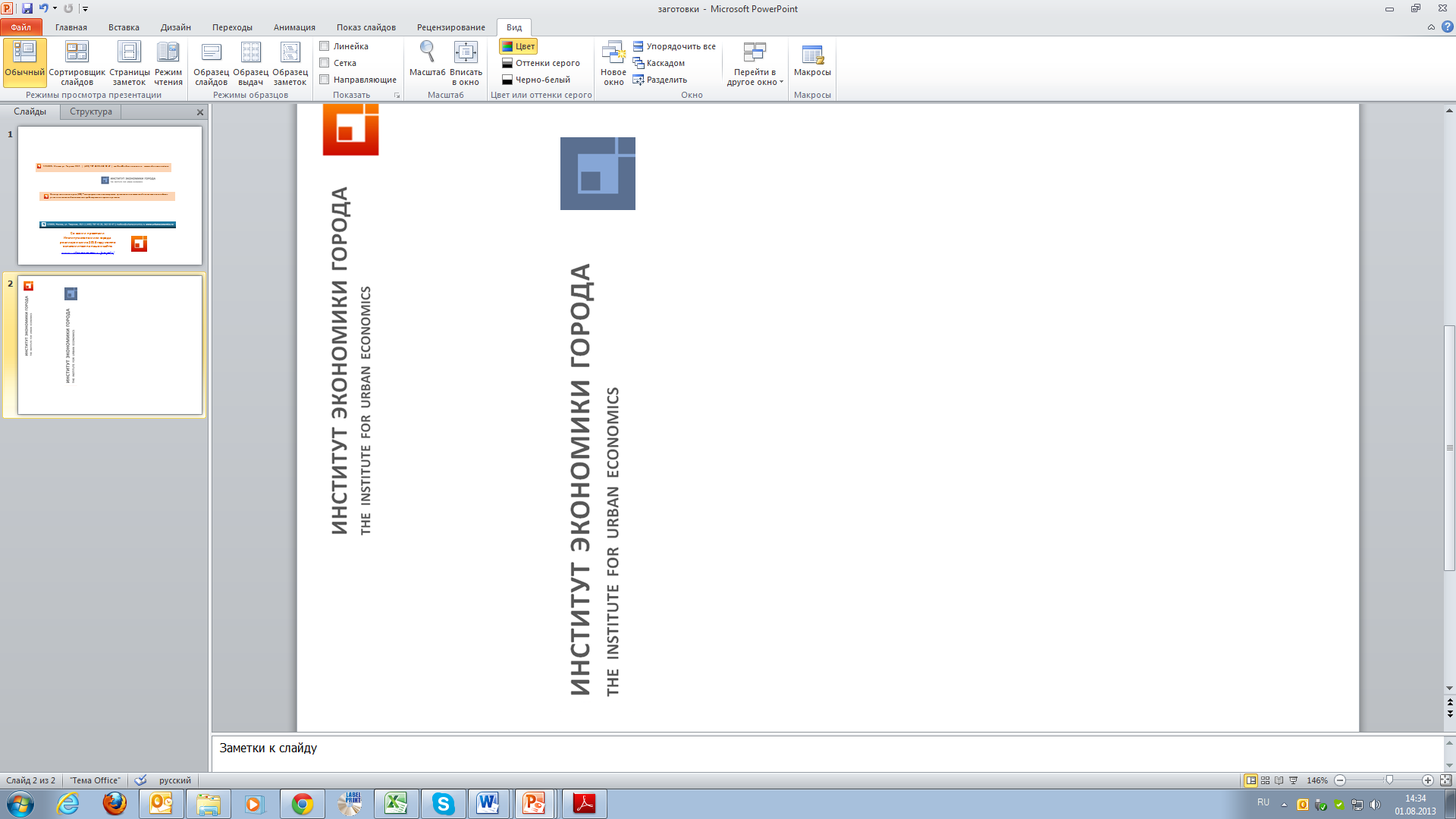 Основные обязательства частного и публичного партнеров по соглашению о ГЧП (1)
Документация по планировке территории (ДПТ):
обязательства частного партнера - подготовка ДПТ
обязательства публичного партнера - утверждение такой документации при определенных соглашением условиях

Жилищное и иное строительство, в том числе строительство жилья экономического класса не менее установленного соглашением объема или доли от всех жилых помещений:
обязательства частного партнера

Продажа жилья экономического класса установленным категориям граждан, органам государственной власти, органам местного самоуправления, иным установленным лицам по цене, не превышающей указанную в соглашении о ГЧП:
 обязательства частного партнера по продаже такого жилья, возможны обязательства публичного партнера по приобретению такого жилья
Основные обязательства частного и публичного партнеров по соглашению о ГЧП (2)
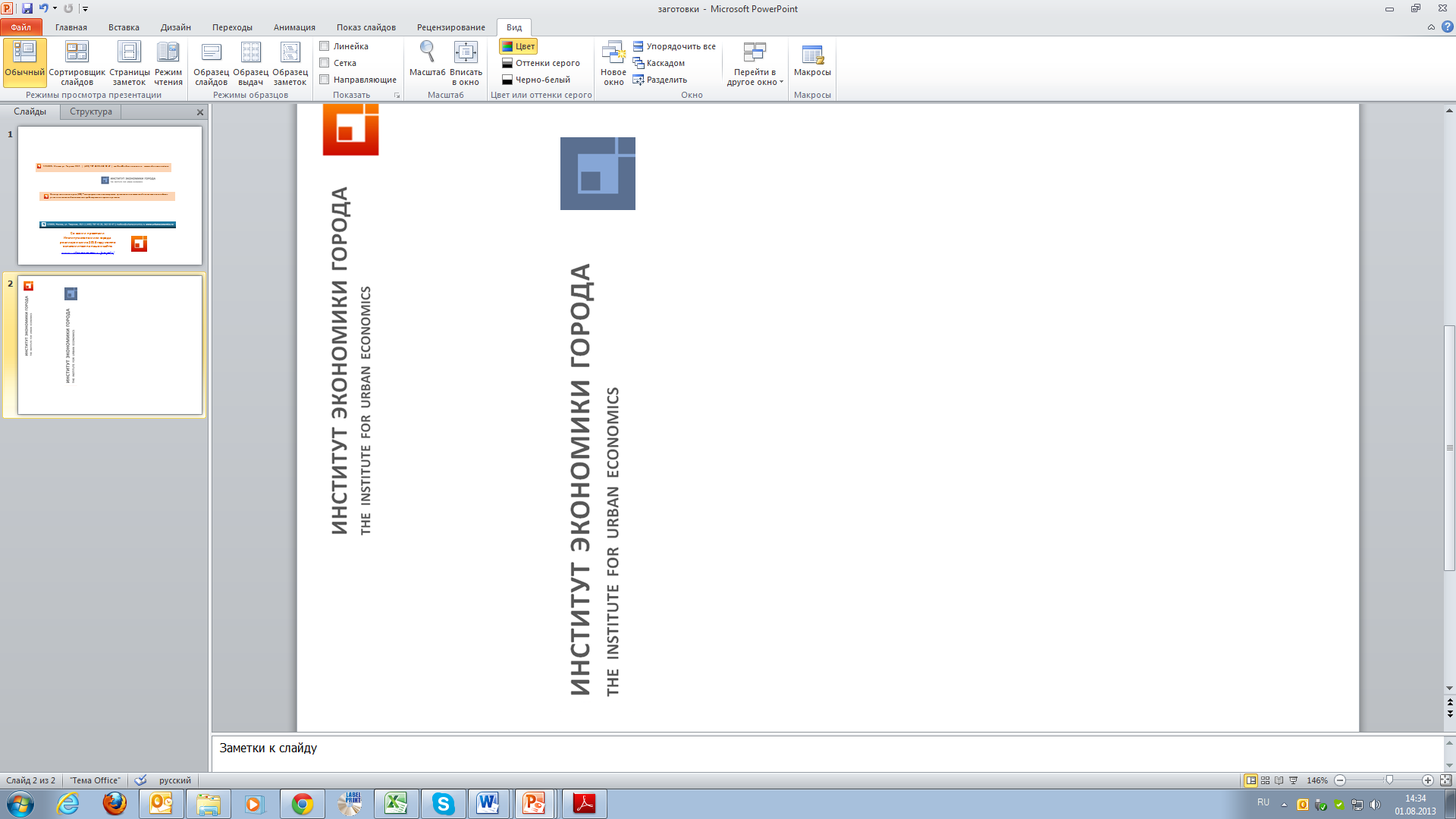 Строительство объектов социальной инфраструктуры 
	Возможны различные варианты, в том числе: 

частный партнер осуществляет строительство и передает такие объекты в государственную (муниципальную) собственность на установленных условиях (безвозмездных или возмездных)

частный партнер безвозмездно передает публичному партнеру сформированные земельные участки для строительства объектов социальной инфраструктуры и публичный партнер обеспечивает строительство соответствующих объектов
Основные обязательства частного и публичного партнеров по соглашению о ГЧП (3)
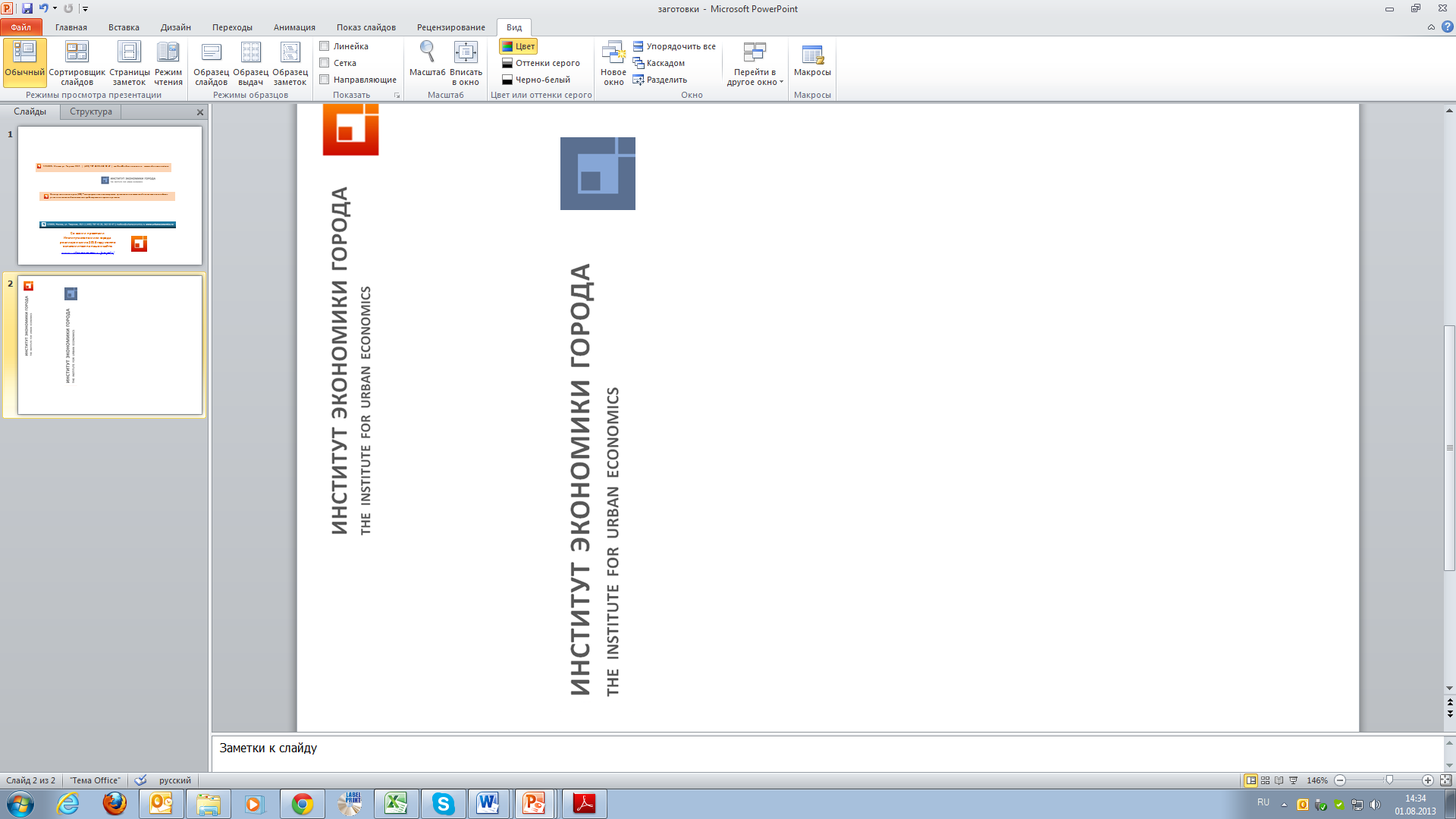 Обеспечение территории объектами дорожно-транспортной и инженерно-технической инфраструктуры:

обязательства частного партнера по строительству дорожно-транспортной инфраструктуры и сетей инженерно-технической инфраструктуры в границах территории

обязательства публичного партнера по обеспечению строительства за границами  подлежащей освоению территории дорожной инфраструктуры, необходимой для обеспечения транспортной доступности к такой территории, и объектов инженерной инфраструктуры, необходимых для обеспечения подключения  (технологического присоединения)  сетей инженерно-технического обеспечения, построенных в границах территории
Основные обязательства частного и публичного партнеров по соглашению о ГЧП (4)
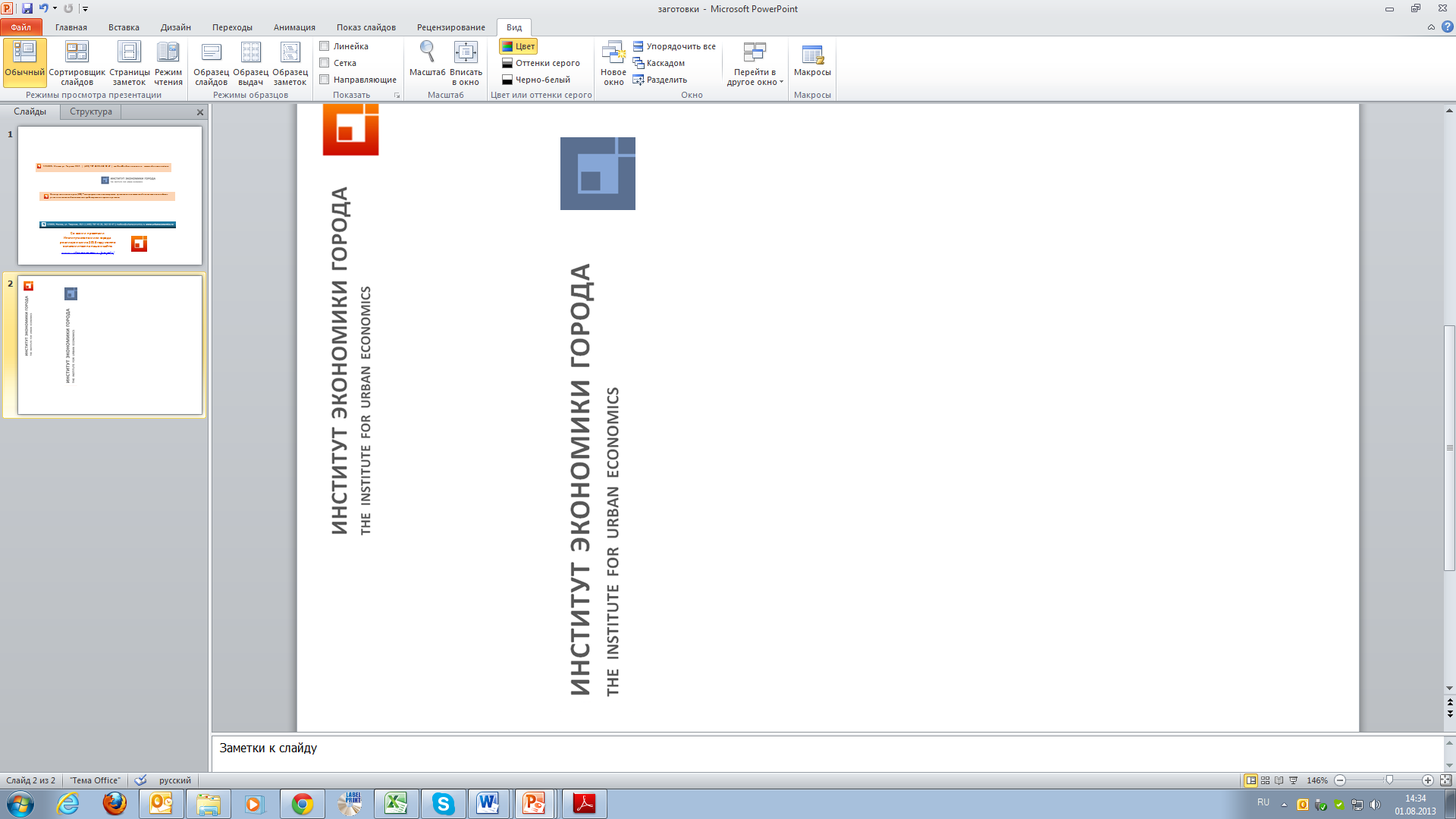 Формирование территорий общего пользования (улично-дорожная сеть) , благоустройство и озеленение территории:

частный партнер по результатам утверждения документации по планировке территории, формирования территорий общего пользования, проведения работ по благоустройству территории безвозмездно передает публичному партнеру  земельные участки, относящиеся к территории общего пользования
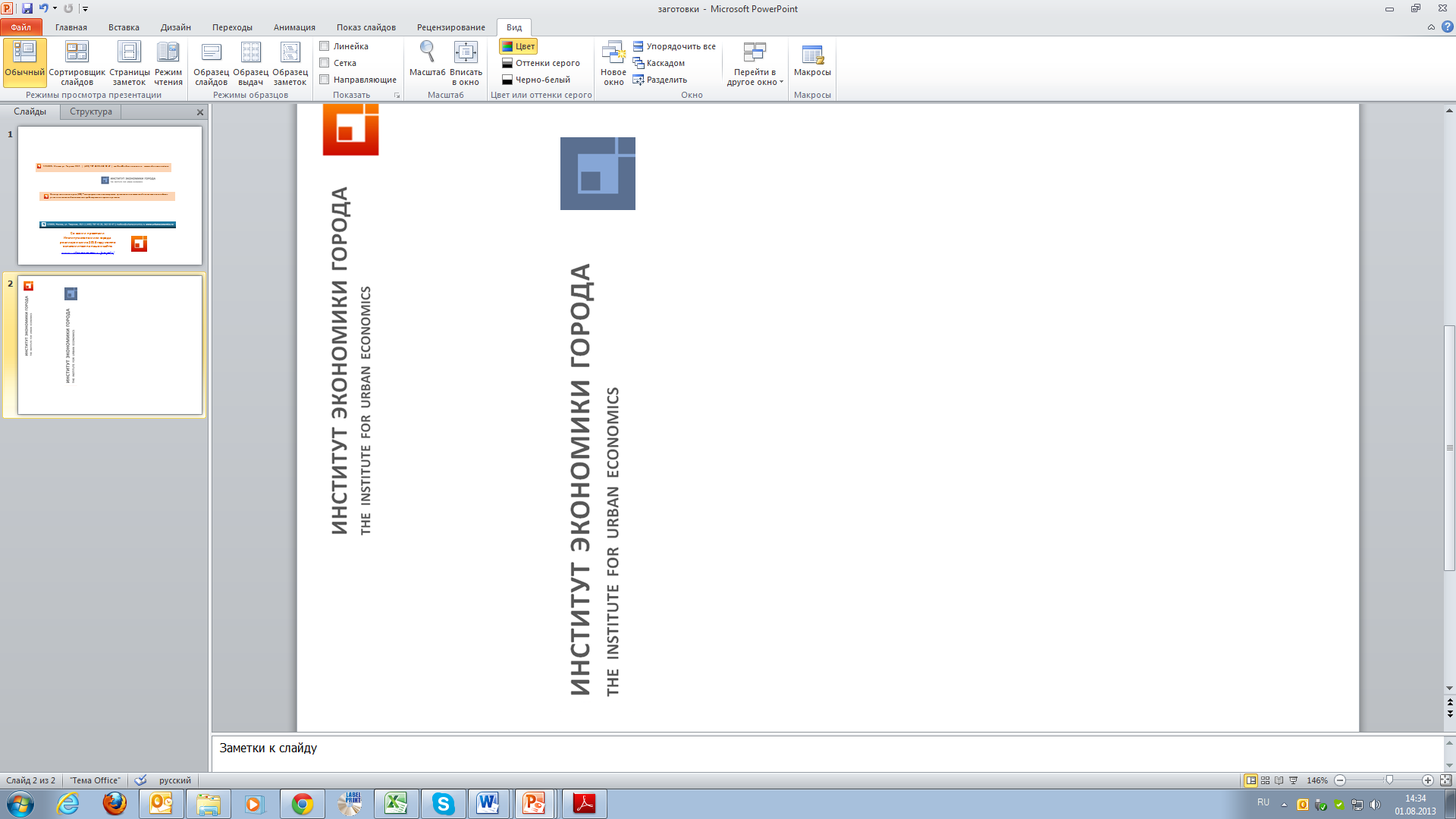 Возможные формы дополнительной государственной (муниципальной) поддержки со стороны публичного партнера
Предоставление субсидий (компенсаций) частному партнеру на полное или частичное возмещение затрат на погашение кредитов (процентов), привлеченных для  комплексного освоения территории

Предоставление частному партнеру государственных (муниципальных) гарантий по таким кредитам

Оказание частному партнеру консультационной и информационной поддержки, в том числе при взаимодействии с ресурсоснабжающими организациями
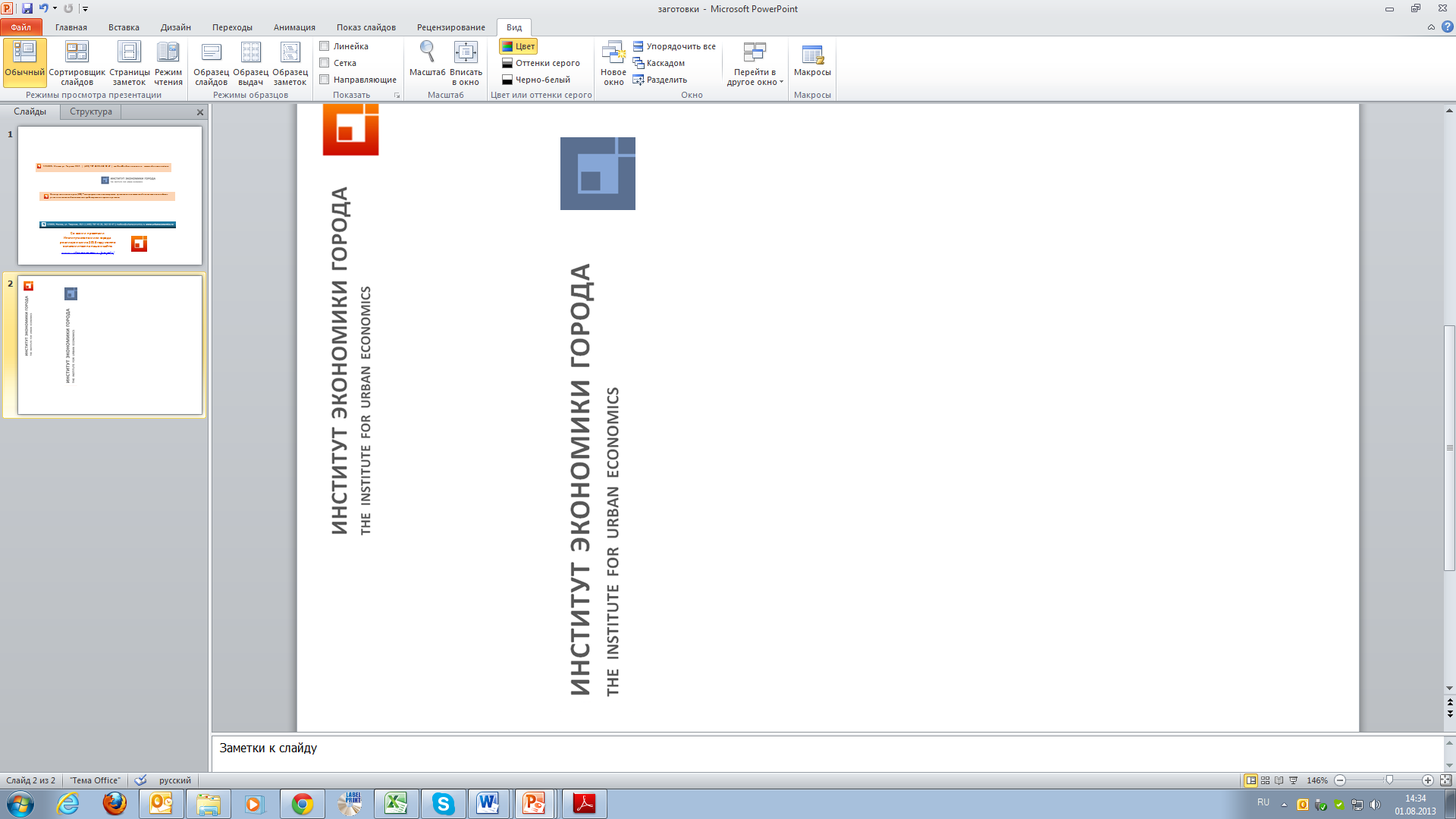 Некоторые варианты заключения соглашений о ГЧП по результатам торгов
Условия обеспечения конкуренции  участников торгов: 
1) заданный объём расходов публичного партнёра;
2) ограничения минимальных и максимальных размеров земельных участков
ВАРИАНТ 1: цель - наименьшая цена жилья экономического класса при фиксированном минимальном объеме такого жилья;           предмет аукциона – цена жилья экономического класса

ВАРИАНТ 2: цель - наибольший социальный эффект;                     предмет конкурса -  (а) наибольший ввод жилья экономического класса и (б) наименьшая цена такого жилья (в установленных пределах) по формуле:

	max E = (Pm  -  Pe) * Qe, где
	Pm – рыночная ценя 1 кв. м жилья экономического класса
	Pe – цена 1 кв. м жилья экономического класса в рамках 	проектов ГЧП
	Qe – объем ввода жилья экономического класса в рамках 	проектов ГЧП
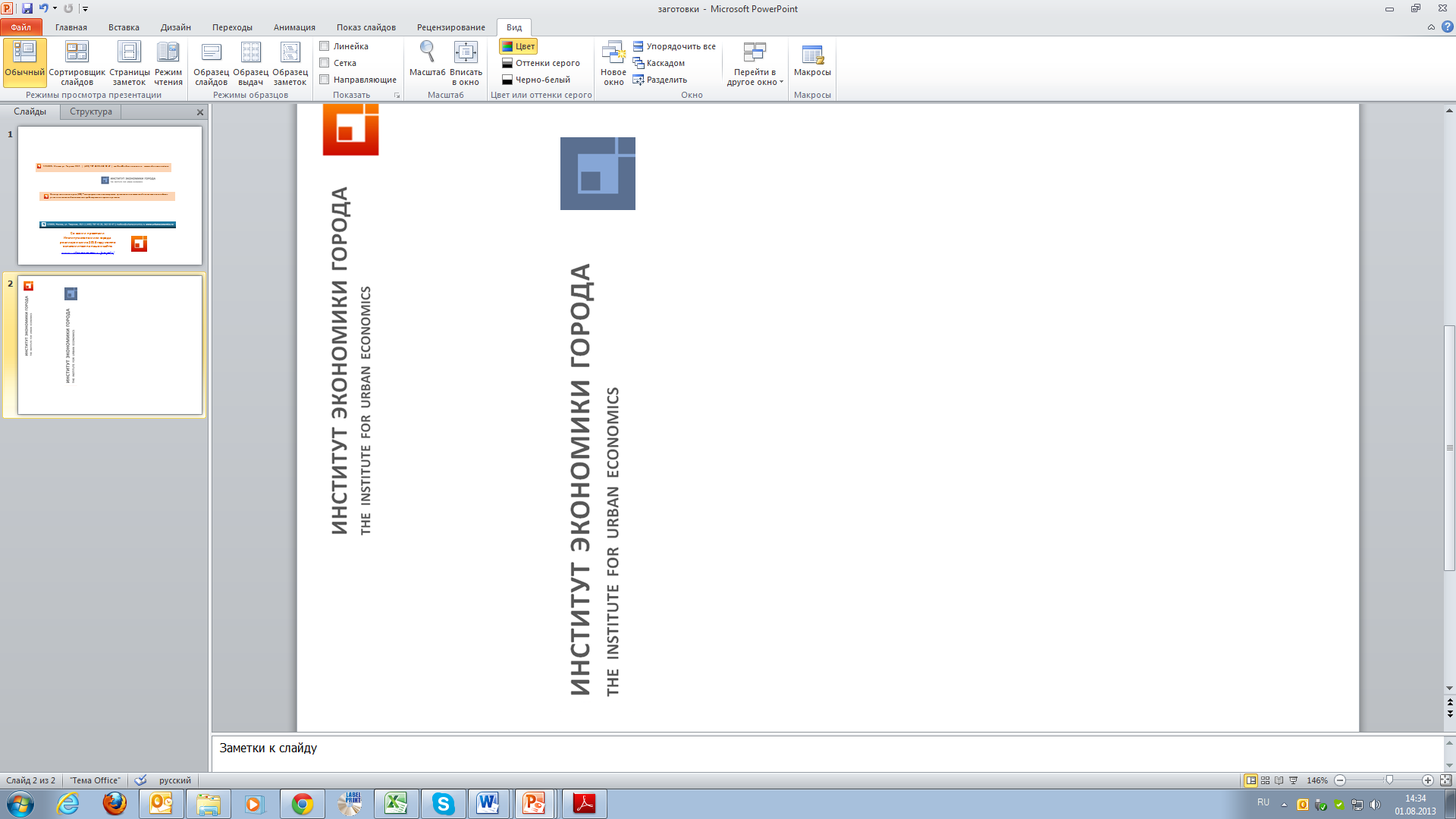 Предлагаемые законодательные изменения
Новый федеральный закон о ГЧП в проектах комплексного освоения территорий в целях строительства жилья экономического класса или изменения в Градостроительный кодекс РФ
Земельный кодекс РФ - уточнение обязательств сторон при реализации проектов комплексного освоения земельных участков в целях жилищного строительства
Налоговый кодекс РФ - налоговое стимулирование реализации всех форм проектов ГЧП в жилищном строительстве
Федеральный закон "О контрактной системе в сфере закупок товаров, работ, услуг для обеспечения государственных и муниципальных нужд» - установление возможности приобретения органами государственной власти, органами местного самоуправления объектов социальной инфраструктуры, построенных в рамках проектов ГЧП
Федеральный закон "Об участии в долевом строительстве многоквартирных домов и иных объектов недвижимости и о внесении изменений в некоторые законодательные акты Российской Федерации» - расширение перечня целей, на которые могут привлекаться денежные средства участников долевого строительства
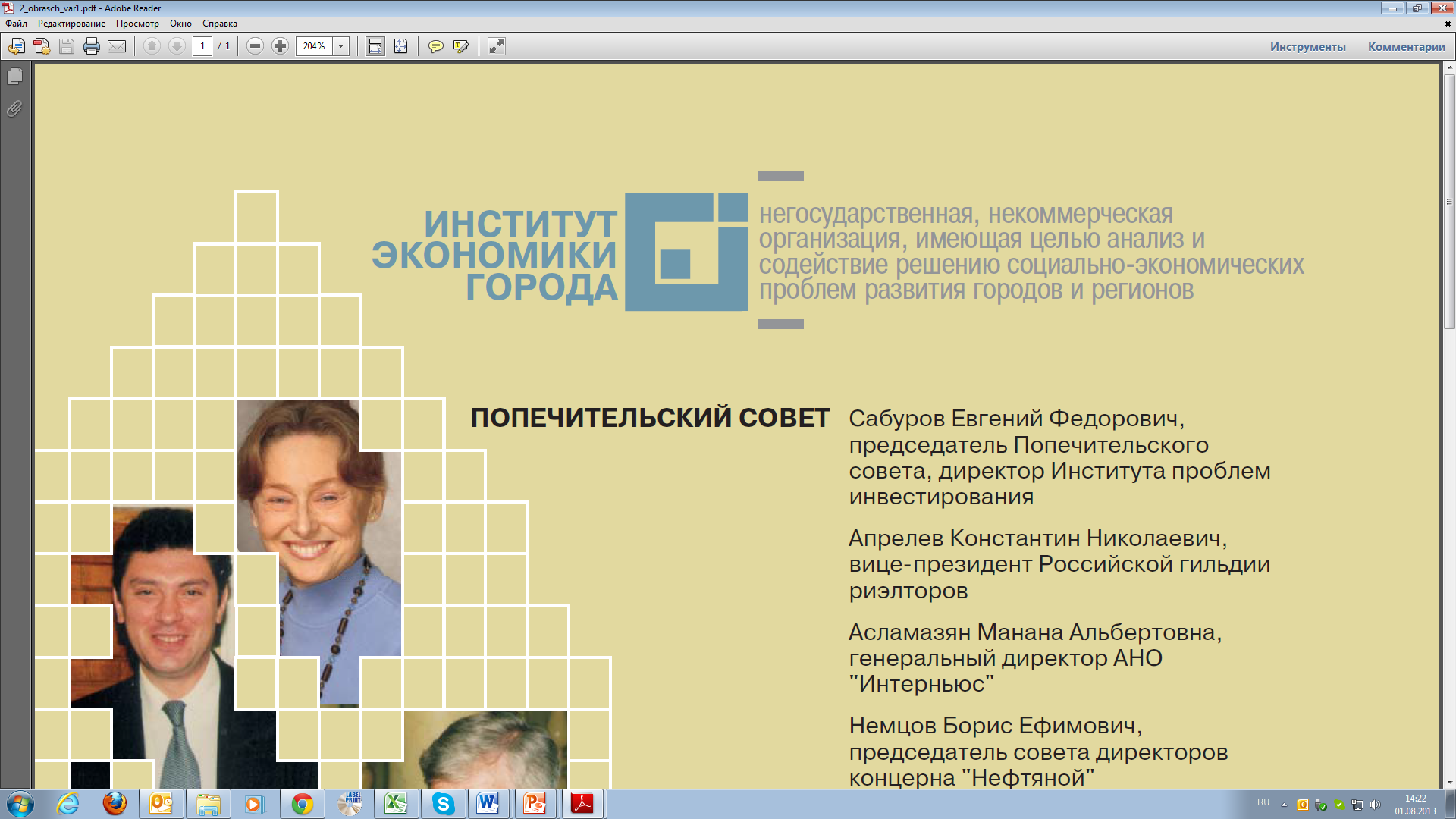 СПАСИБО ЗА ВНИМАНИЕ!
НАШИ КОНТАКТЫ
Россия, 125009 Москва 
ул. Тверская, 20/1
mailbox@urbaneconomics.ru 
тел./факс: (495) 363-50-47, (495) 787-45-20

         facebook.com/UrbanEconomics

         twitter.com/UrbanEconRu
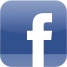 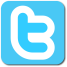